ОРГАНИЗМ И ЕГО СВОЙСТВА
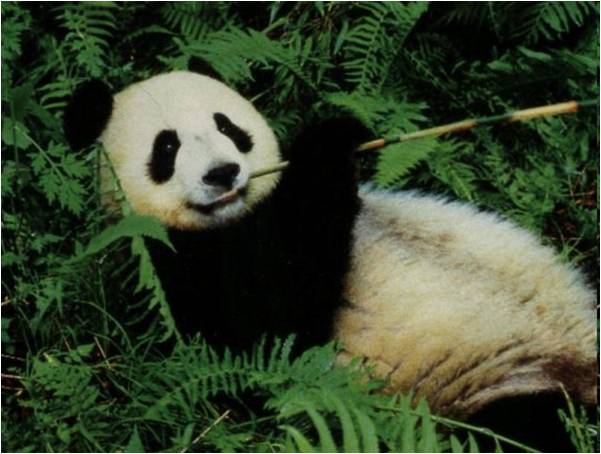 ПРЕЗЕНТАЦИЯ ДЛЯ 5 КЛАССА 
ПОДГОТОВИЛА ИГОШИНА Ю.Г. 
УЧИТЕЛЬ БИОЛОГИИ
НЕКЛЕТОЧНЫЕ
ОДНОКЛЕТОЧНЫЕ
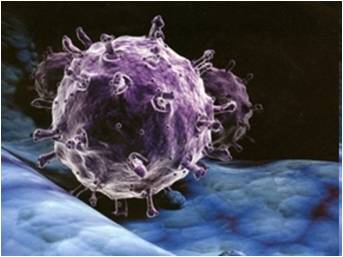 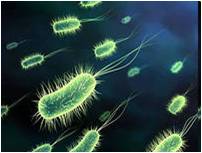 МНОГОКЛЕТОЧНЫЕ
РАСТЕНИЯ
ЖИВОТНЫЕ
ГРИБЫ
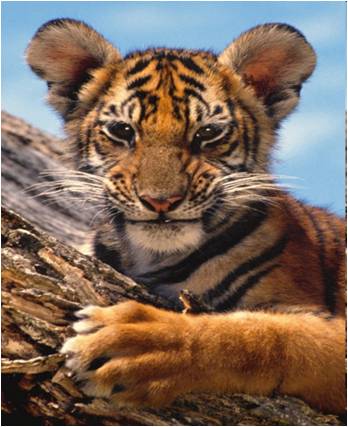 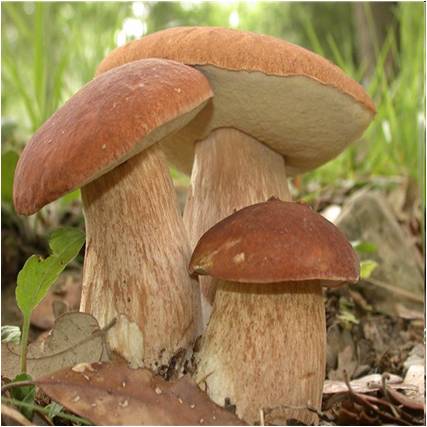 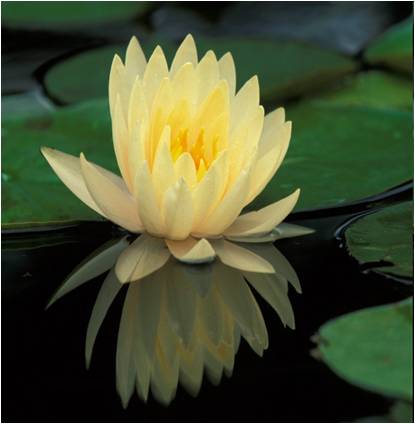 ОРГАНИЗМ
ТЕЛО ЖИВОЙ ПРИРОДЫ
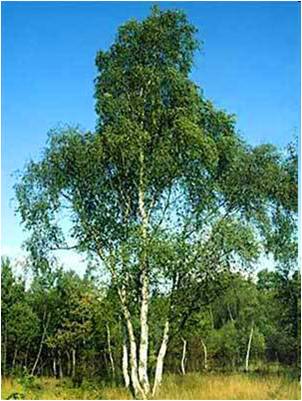 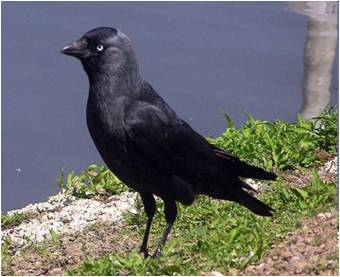 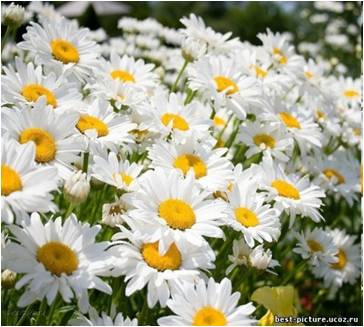 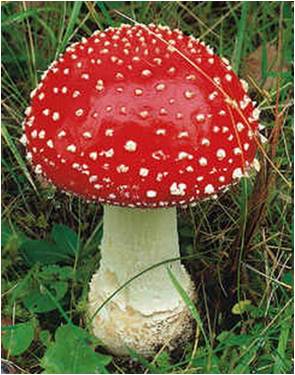 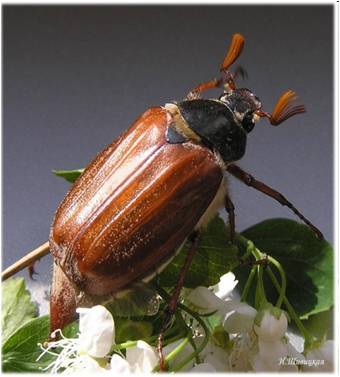 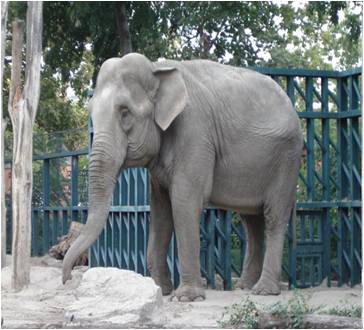 СВОЙСТВА  ЖИВЫХ ОРГАНИЗМОВ
ДЫХАНИЕ
ПИТАНИЕ
РОСТ
РАЗВИТИЕ
РАЗМНОЖЕНИЕ
ДЫХАНИЕ
КИСЛОРОД
ЭНЕРГИЯ
ОКИСЛЕНИЕ
ОРГАНИЧЕСКИЕ 
ВЕЩЕСТВА
УГЛЕКИСЛЫЙ ГАЗ
ПИТАНИЕ
ПОСТУПЛЕНИЕ ВЕЩЕСТВ ИЗ ОКРУЖАЮЩЕЙ СРЕДЫ
ПИТАНИЕ ЖИВОТНЫХ И ЧЕЛОВЕКА
ОРГАНИЧЕСКИЕ И НЕОРГАНИЧЕСКИЕ ВЕЩЕСТВА
РАСТЕНИЯ
ЖИВОТНЫЕ
РАСТЕНИЯ И ЖИВОТНЫЕ
ПИЩА
ПЕРЕРАБОТКА
НОВЫЕ ВЕЩЕСТВА
НЕПЕРЕВАРИВШАЯСЯ ПИЩА
РОСТ И РАЗВИТИЕ
УДАЛЕНИЕ НАРУЖУ
ПИТАНИЕ РАСТЕНИЙ
НЕОРГАНИЧЕСКИЕ ВЕЩЕСТВА
+
СВЕТ
=
ОРГАНЧЕСКИЕ ВЕЩЕСТВА
РОСТ
УВЕЛИЧЕНИЕ РАЗМЕРА И МАССЫ ТЕЛА
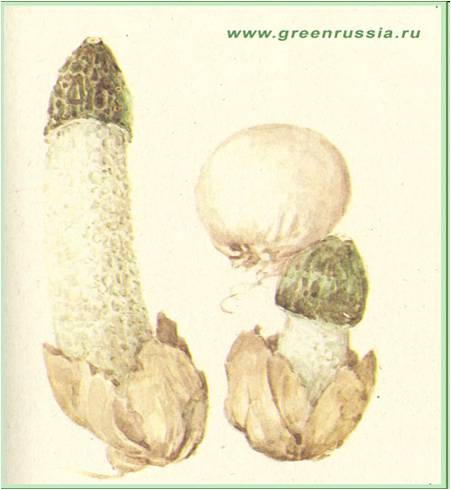 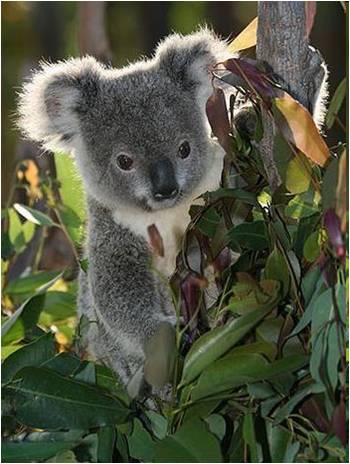 7 ЛЕТ – 19 М
5 ММ – 1 МИН
РАЗВИТИЕ
ИЗМЕНЕНИЯ ПРОИСХОДЯЩИЕ В ПРОЦЕССЕ ЖИЗНИ
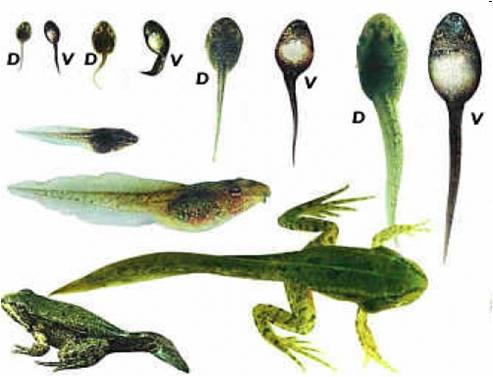 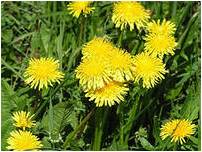 РАЗМНОЖЕНИЕ
СПОСОБНОСТЬ ПРОИЗВОДИТЬ ПОТОМСТВО
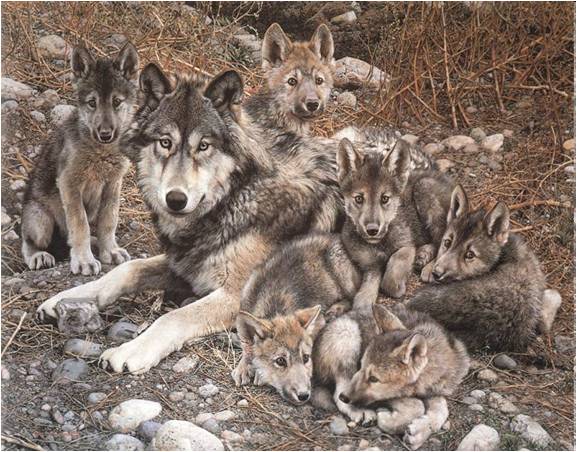 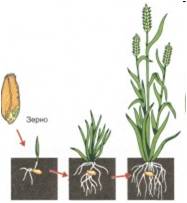 ОРГАНИЗМ ЖИВЕТ ПОКА ВЗАИМОДЕЙСТВУЕТ С ОКРУЖАЮЩЕЙ СРЕДОЙ
ДОМАШНЕЕ ЗАДАНИЕ
ПАРАГРАФ 34 ПЕРЕСКАЗ
ИСТОЧНИКИ
УЧЕБНИК «ПРИРОДА НЕЖИВАЯ И ЖИВАЯ», В.М. ПАКУЛОВА
КАРТИНКИ ЯНДЕКС